2.1 Instalación de la bomba de calor
BLOQUE 2: Instalación de sistemas geotérmicos
Objetivos del módulo
Bienvenido al módulo : "Instalación de la bomba de calor".
Al final de este módulo seras capaz de:

acoplar y montar "intercambiador de calor - bomba de calor - distribución"
conocer los errores comunes y cómo evitarlos
[Speaker Notes: Directrices para el capacitador

Este archivo.ppt es una plantilla para ser utilizada por los proveedores de EFP para que preparen el material de formación. 

Sugerimos de 30 a 40 diapositivas ppt durante una (1) hora del programa de entrenamiento. 

Hay 3 diapositivas predefinidas a rellenar por usted, tituladas "Objetivos del módulo", "Conclusión", "Fin del módulo". 

El material debe ser enviado en formato editable. 

Fuente sugerida: Arial
Tamaño de letra requerido: 16
Espaciado de línea sugerido: 1,5
El archivo ppt/pptx debe tener una estructura clara, unidades definidas y títulos de diapositivas únicos.
El contenido de la diapositiva ppt/pptx no debe exceder los márgenes predefinidos
Las imágenes, diagramas, etc. deben ir acompañados de una descripción.
Si desea incluir preguntas de comprensión (opción múltiple, respuestas múltiples, verdadero/falso, coincidencia, etc.) para mejorar la comprensión de la teoría por parte de los usuarios, debe incluirlas en el archivo ppt/pptx.
Las preguntas que se utilizarán para la autoevaluación y las pruebas de evaluación final deben seguir un formato predefinido que se enviará desde SQLearn en un archivo . xls.]
Introducción
La correcta instalación de una bomba de calor es importante para garantizar un funcionamiento controlado posteriormente.

Antes de instalar la bomba de calor

lea atentamente las instrucciones de instalación del fabricante
Asegúrese de que todas las herramientas y piezas necesarias estén disponibles.
Asegúrese de que se sigan todas las instrucciones de seguridad.
Introducción
Cada fabricante proporciona instrucciones de instalación para sus bombas de calor específicas, dirigidas al instalador habilitado, no al usuario final.
Puede encontrar un ejemplo (bomba de calor Vaillant) aquí:
https://www.vaillant.co.uk/downloads/flexotherm/flexotherm-5-11kw-230v-installation-manual-919861.pdf

Léalo cuidadosamente antes de continuar con la unidad.
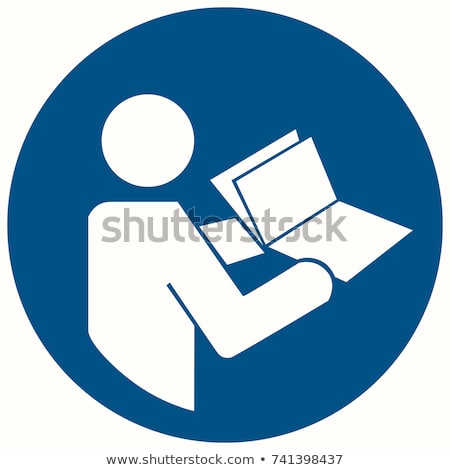 [Speaker Notes: Pic Shutterstock

Enlace ingerman https://www.vaillant.de/downloads-1/anleitungen-1/flexotherm-compact/0020196687-01-1443091.pdf]
Requisitos para el lugar de instalación
Requisitos para el lugar de instalación

seco 
a prueba de heladas
empatado
Temperatura ambiente admisible: 7 ... 25 ℃
Humedad relativa del aire admisible: 40 .... 75 %.
Transporte de la bomba de calor
Las bombas de calor tienen un peso nada despreciable.
Dependiendo de la potencia y del tipo de bomba de calor, puede pesar hasta 200 kg, incluyendo sistemas, para una casa unifamiliar.
Algunos fabricantes ofrecen una bomba de calor modular que se transporta en varias partes y se ensambla en el sitio. También aquí los módulos centrales alcanzan un peso de ~100kg.

Por esta razón, se requieren ayudas de transporte y personal apropiado para el transporte. Preste también atención a las rutas de transporte a los servicios del edificio o al transporte dentro de la casa (por ejemplo, a través de una escalera hasta el sótano).
Distancias mínimas
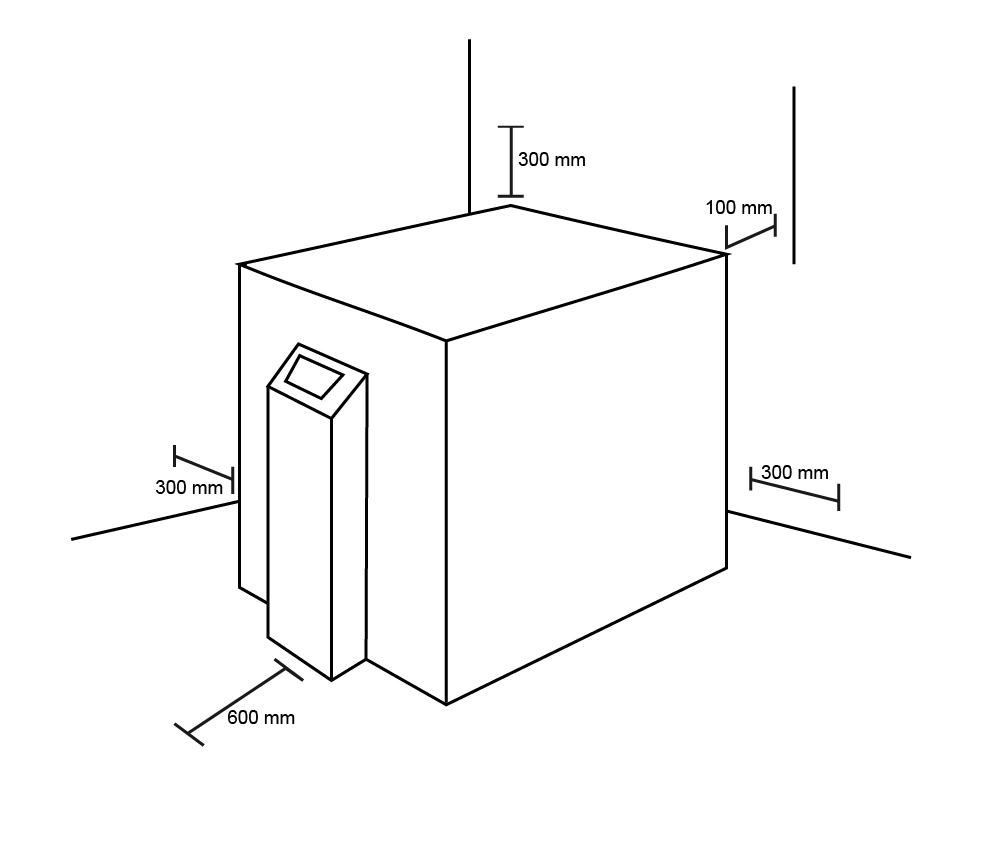 [Speaker Notes: Foto hs bo]
Recinto ferial
¿Hay suficiente espacio en el recinto ferial?

para la bomba de calor
para la instalación y las conexiones
para una posible memoria intermedia

¿Es el acceso al lugar de instalación lo suficientemente grande para transportar la bomba de calor al lugar de instalación?
Instalación hidráulica
Montaje de los tubos de conexión según los planos de dimensiones y de conexión

Conexión de la bomba de calor al circuito de calefacción
Instale una válvula de seguridad con manómetro.
Instale un separador de aire/suciedad en el retorno del circuito de calefacción.
 Conecte el flujo de calefacción a la conexión de flujo de calefacción de la bomba de calor.
Conecte el retorno de la calefacción a la conexión de retorno de la calefacción de la bomba de calor.
Aislar todas las tuberías del circuito de calefacción, así como las conexiones a la bomba de calor, para que sean estancas a la difusión de vapor,
Instalación hidráulica
Montaje de los tubos de conexión según los planos de dimensiones y de conexión

Conexión de la bomba de calor al circuito de calefacción
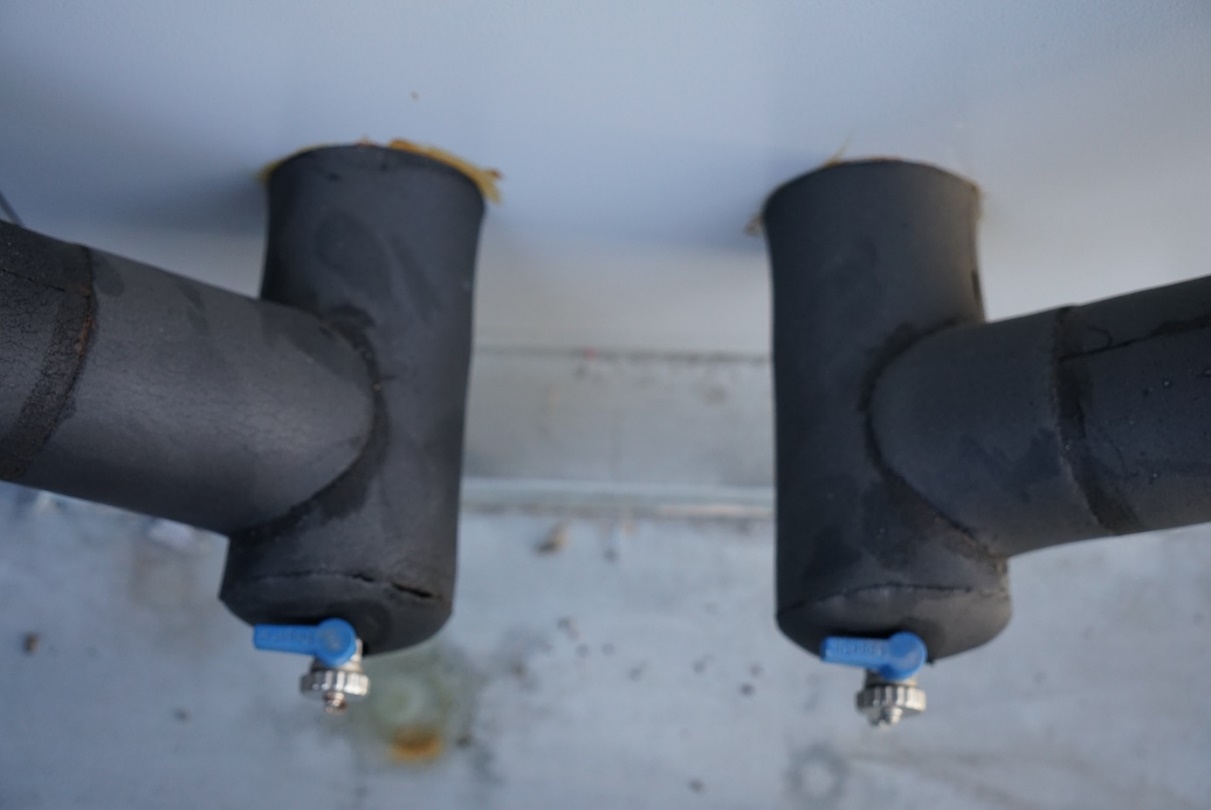 [Speaker Notes: Foto hs bo]
Instalación hidráulica
Montaje de los tubos de conexión según los planos de dimensiones y de conexión

Conexión de la bomba de calor al circuito de la salmuera

Conecte las líneas de salmuera a la bomba de calor. 
Aislar todas las líneas de salmuera y las conexiones de la bomba de calor para que sean herméticas a la difusión de vapor.
Instale un tanque de expansión.
Instale una válvula de ventilación.
Instale una válvula de ventilación permanente. 
Instale un colector de suciedad.
Instalación hidráulica
Circuito de salmuera

Los siguientes componentes y pasos de trabajo son importantes para el correcto funcionamiento del ciclo de la salmuera:
			- 
Bomba de circulación (lado salmuera, no lado calefacción)
Recipiente de expansión para salmuera
Composición del líquido de salmuera 
Llenado de la planta con salmuera
Instalación hidráulica
Circuito de salmuera

Las bombas de circulación para el circuito de la salmuera a menudo ya están integradas en la bomba de calor en la fábrica. Estas bombas también son completamente suficientes para la mayoría de las aplicaciones.
Sin embargo, se deben garantizar los siguientes puntos
¿Puede la bomba garantizar el caudal y la presión necesarios para hacer circular la salmuera de forma óptima, es decir, la bomba es lo suficientemente potente?
¿Es la bomba lo suficientemente eficiente, es decir, es controlable o no es de tamaño excesivo?
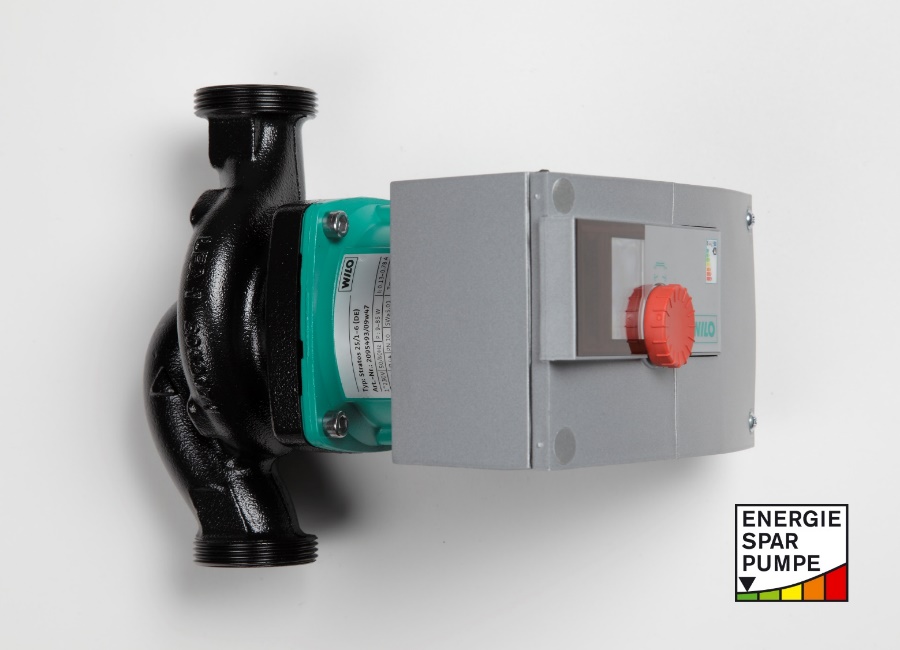 [Speaker Notes: Foto: Max Weishaupt GmbH]
Instalación hidráulica
Circuito de salmuera
También en este caso, el manual del fabricante proporciona parámetros de diseño e información sobre el rendimiento de la bomba de circulación.




Al dimensionar la bomba, tenga en cuenta que la pérdida de presión es 1,5 - 1,7 veces mayor para un 25 % - 30 % de salmuera que para agua pura. La curva característica del caudal de la bomba de circulación está aproximadamente un 10 % por debajo de la curva característica del agua.
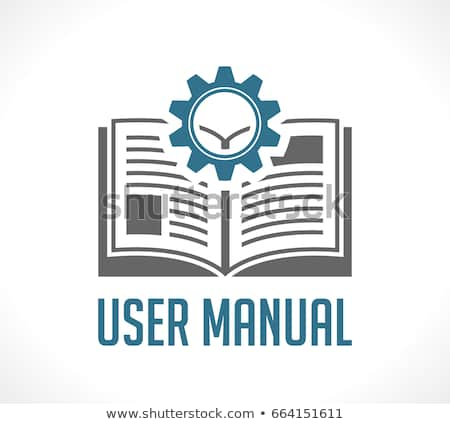 [Speaker Notes: Foto: Shutterstock]
Instalación hidráulica
Circuito de salmuera

¿Por qué es importante que la bomba de circulación de salmuera esté bien ajustada y funcionando?

La velocidad de circulación de la salmuera determina la diferencia entre el flujo de entrada y el de salida de la salmuera. Dado que la capacidad del evaporador del intercambiador de calor no puede modificarse, el flujo de salmuera a la bomba de calor debe ser capaz de funcionar con esta capacidad. 
 Si la cantidad de salmuera que circula es demasiado baja, es decir, si la presión de la bomba no es suficiente, se produce un mal funcionamiento del sistema (vg. Xxx.yyyy).
Instalación hidráulica
Circuito de salmuera

Si, por el contrario, la capacidad de la bomba es demasiado alta, esto no afecta al funcionamiento de la bomba de calor. Sin embargo, el consumo de energía eléctrica es mayor de lo necesario. Como resultado, la JAZ y por lo tanto la eficiencia del sistema disminuye.

			Si se trata de una bomba de circulación controlable,                                         deben seleccionarse los ajustes adecuados.

			Si la bomba de circulación instalada en el sistema no coincide con el sistema, debe instalarse otra bomba de circulación adecuada.
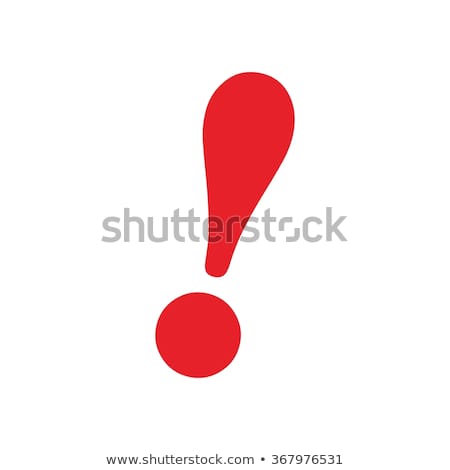 [Speaker Notes: Foto: Shutterstock]
Instalación hidráulica
Se debe instalar una válvula de ventilación permanente en el punto más alto del sistema. 

Para proteger el evaporador de cualquier impureza de las fases de construcción, se recomienda instalar un filtro con un tamaño de filtro de 0,5 mm a 1 mm antes de introducir la salmuera en la bomba de calor. Durante el primer año de funcionamiento de la bomba de calor, el filtro se limpia según sea necesario. Después de este primer año las impurezas serán removidas del circuito de salmuera. El filtro se puede quitar para reducir las pérdidas de presión.
Instalación hidráulica
El sistema de colectores es un circuito cerrado en el que se producen cambios de volumen debido a las fluctuaciones térmicas. Esto se puede compensar con un vaso de expansión de membrana según DIN 4807. Válvula de seguridad Para evitar el sobrellenado del sistema, debe instalarse una válvula de seguridad con una presión de respuesta de 3 bar que haya sido probada para muestras de componentes. La salida debe conducir a un recipiente colector. La salmuera no debe ser descargada al sistema de alcantarillado.
Instalación hidráulica
Llenado, ventilación y purgado del circuito de calefacción


Antes de llenar o rellenar el sistema, compruebe la calidad del agua de calefacción.

Observar especialmente la directiva VDI 2035, hojas 1 y 2.

ver unidad 2,.2
Instalación hidráulica
Llenado, ventilación y purgado del circuito de salmuera


El líquido de salmuera consiste en agua, mezclada con un concentrado de anticongelante. Debe ponerse en contacto con las autoridades competentes para averiguar qué líquidos de salmuera pueden utilizarse. 
El fabricante de la bomba de calor a menudo requiere el uso de un líquido de salmuera.

Ver unidad 2.3
Instalación hidráulica
Llenado del circuito de salmuera

confección
Mezcle completamente el anticongelante con agua en la proporción requerida antes de llenar la fuente de calor.
Compruebe la concentración de la mezcla agua/anticongelante. (--> Refractómetro)
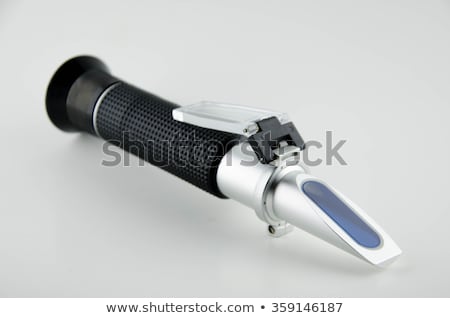 [Speaker Notes: Pic Shutterstock]
Instalación hidráulica
Llenado del circuito de salmuera

Luego llene la planta de salmuera con la mezcla anticongelante de agua. La cantidad de llenado / presión de llenado y las conexiones se encuentran en el manual de la bomba de calor. Para el llenado se debe utilizar una bomba de llenado (manual o eléctrica).

 Enjuague el sistema de la fuente de calor hasta que el sistema esté libre de aire.
Instalación hidráulica
(Opcional) Montaje de componentes adicionales

A veces hay que montar componentes adicionales (obligatorios u opcionales).
Estos podrían ser:
- el panel de control
- un módulo de refrigeración
...
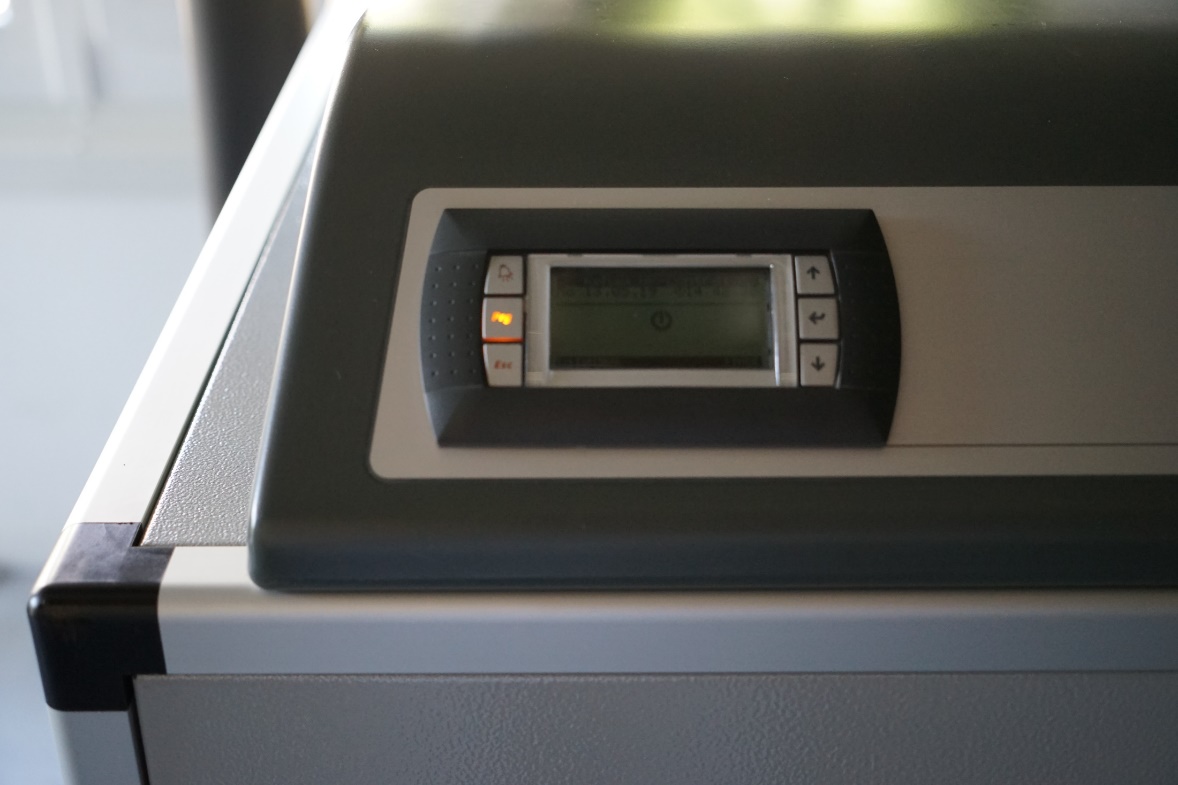 [Speaker Notes: Puic tiene bo]
Cableado eléctrico
Para el cableado eléctrico ver unidad 2.4
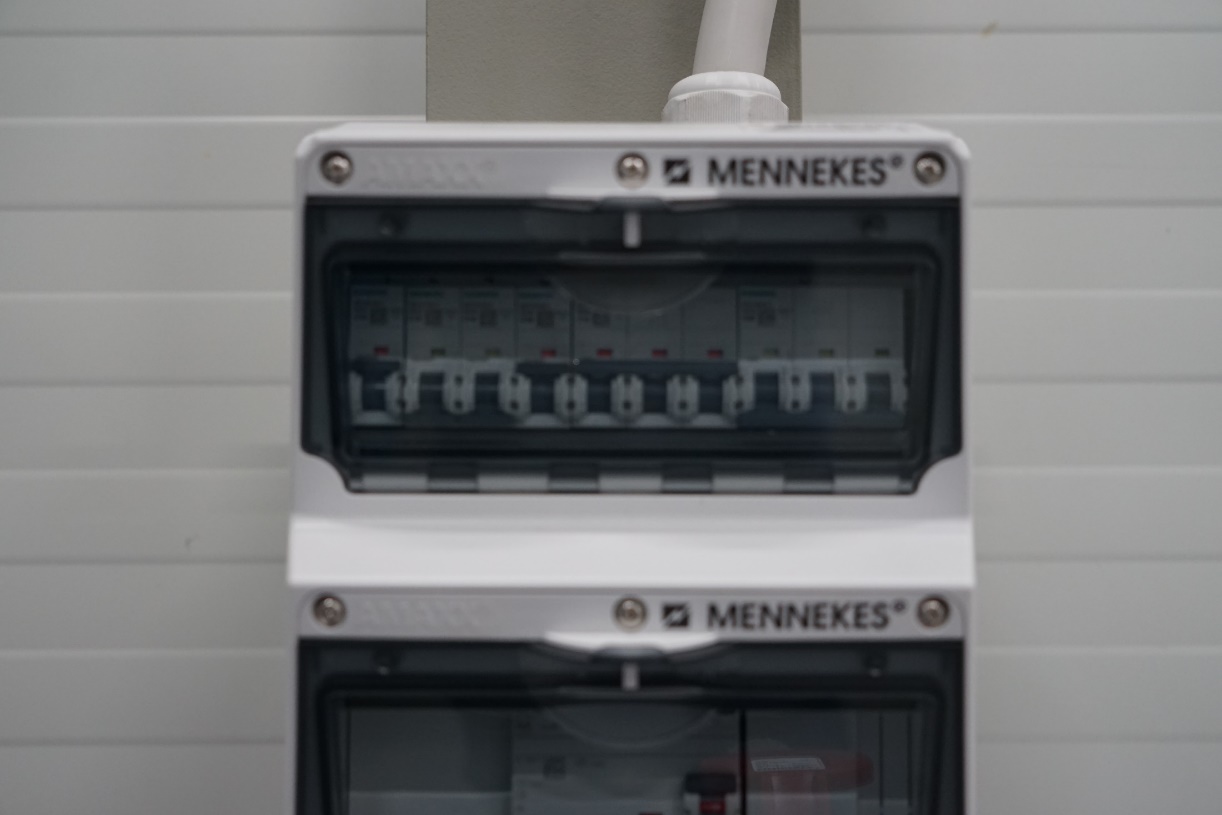 [Speaker Notes: Foto hs bo]
Puesta en marcha inicial de la bomba de calor
Puesta en marcha inicial de la bomba de calor

Después de la conexión hidráulica y eléctrica, la bomba de calor puede ponerse en marcha por primera vez.

Muchas bombas de calor tienen un menú de instalación separado / menú de artesanos. Los ajustes sólo deben ser realizados por personal técnico cualificado, no por el usuario final.
Puesta en marcha inicial de la bomba de calor
Puesta en marcha inicial de la bomba de calor

Las parametrizaciones típicas que deben realizarse son las siguientes

Hora / Fecha
Idioma

Además, existen características básicas del sistema
Fuente de calor (tierra/aire)
Modo de calefacción y/o agua caliente
incl. refrigeración (activa/pasiva)
Puesta en marcha inicial de la bomba de calor
Puesta en marcha inicial de la bomba de calor

Las parametrizaciones típicas que deben realizarse 
son las siguientes

Regulación de la temperatura de ida 
      Funcionamiento de la calefacción
curva de calefacción
histéresis
Estos son los ajustes centrales para un funcionamiento eficiente de la calefacción. En la unidad 3.3 se describen los diferentes ajustes, así como sus consecuencias.
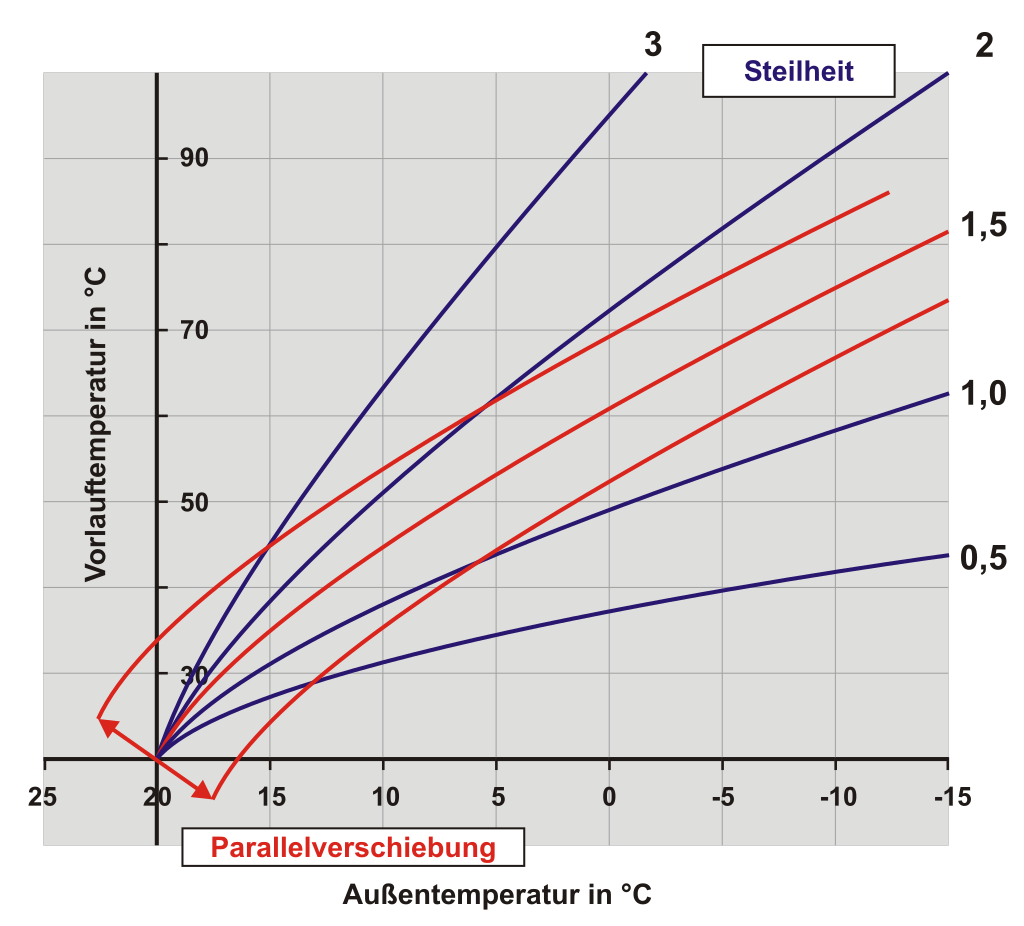 Pendiente
Temperatura de ida en °C
Desplazamiento paralelo
Temperatura exterior en °C
[Speaker Notes: Pic gemeinfrei]
Desactivar el elemento calefactor
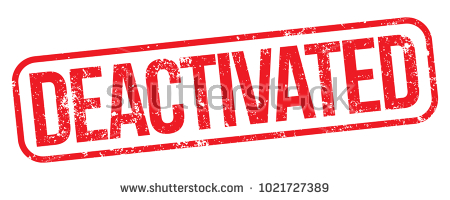 Desactivar el elemento calefactor

				-
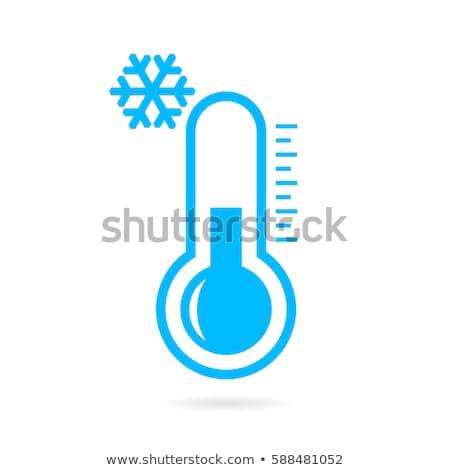 A menudo existe la opción de desactivar el elemento calefactor en los ajustes de la bomba de calor.

Ver unidad 1.3
[Speaker Notes: Bild obturador]
Puesta en marcha inicial de la bomba de calor
Puesta en marcha inicial de la bomba de calor

Instrucción del cliente
Documentación de la instalación
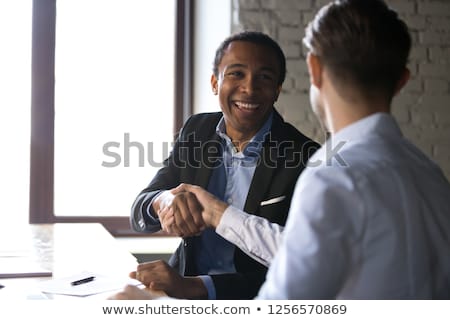 [Speaker Notes: Bild obturador]
Para más información
Guía BWP - Esquemas hidráulicos / Leitfaden BWP - Hydraulikschema

https://www.waermepumpe.de/fileadmin/user_upload/waermepumpe/07_Publikationen/BWP_LF_HYD_2019_DRUCK_final.pdf
[Speaker Notes: Foto hs bo]
Conclusión
Ya ha completado el módulo "Instalación de la bomba de calor" y ahora puede:


acoplar y montar "intercambiador de calor - bomba de calor - distribución"
conocer los errores comunes y cómo evitarlos
Fin de la unidad
2.1 Instalación de la bomba de calor